ESRM 304Environmental & Resource Assessment
The Social-Scientific Method: The People Method
Module Instructor: Miku Lenentine
Office Hours: By appointment
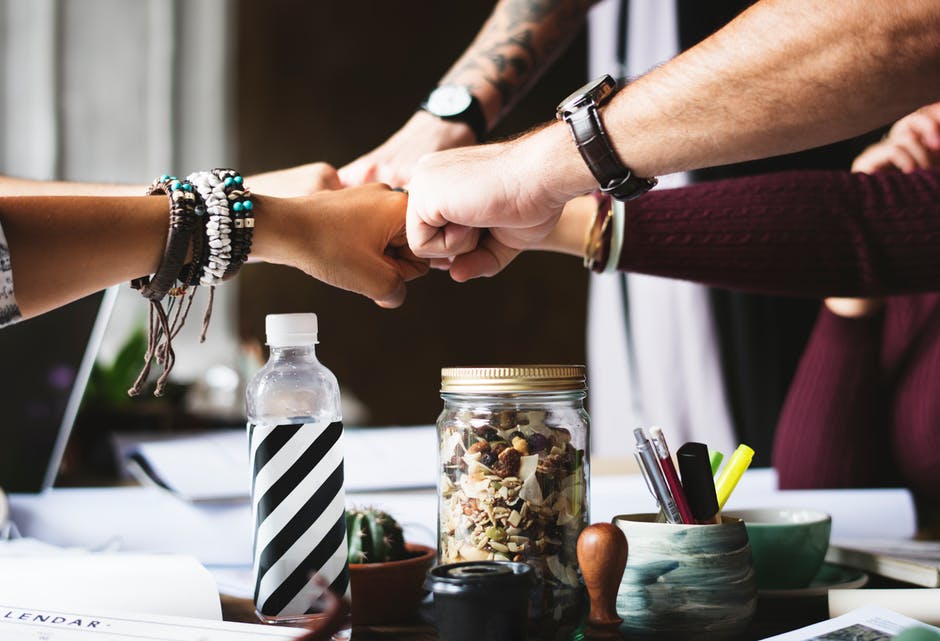 Learning Goals & Today’s Cue Card Mission
Learning and Experience Goals
Concepts in social science 
Observation and data collection skills
Analysis and bias
Effective team collaboration
Appreciation for unique aspects of studying people
Have fun!
 
TODAY’s Cue Card Mission is to write down 
1 thing you learned today
1 question you have
1 reason why social science might be important to you in your own life
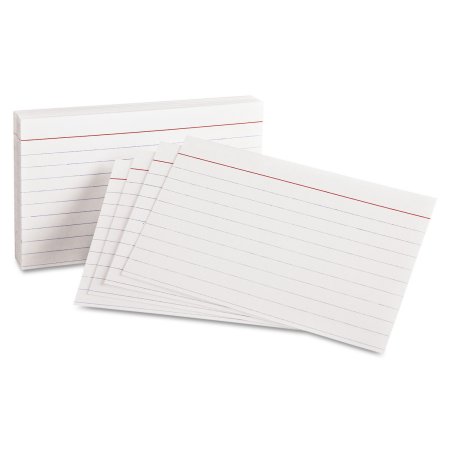 (VERY IMPORTANT – In order to get credit you need to include your????)
Rapid Rounds
Practicing being humans: 
Say Hello!
Attention (where is your attention?)
Intention (what is your intention for being here for the next 45 minutes?)

Prompt: 
What is social science?
Why might it be important for natural resource assessment?
Scientific/Science
One of the most loaded words you will ever find

The scientific attitude: 
Universal permanent truths

It has something to do with being:
Systematic
Skeptical
Ethical
The Scientific Attitude
Systematic
Rigorous about what you are doing, how, & why
What observations are you making
Under what circumstances?
Your role in making them—self-observation/examination and critique 

Skeptical
Subjecting your observations & conclusions to scrutiny
Subjecting those to disconfirmation

Ethical
Interests and concerns of those taking part in the research are safeguarded
Similarly for those who may be affected by the research
The Social: 
Studying Humans 
& 
Interactions with 
Their Environments
What is the goal?...
Improving the Human ConditionSocial Scientific Attitude
Social Science Disciplines
psychology
sociology
economics
political science
anthropology
geography
policy
planning
etc
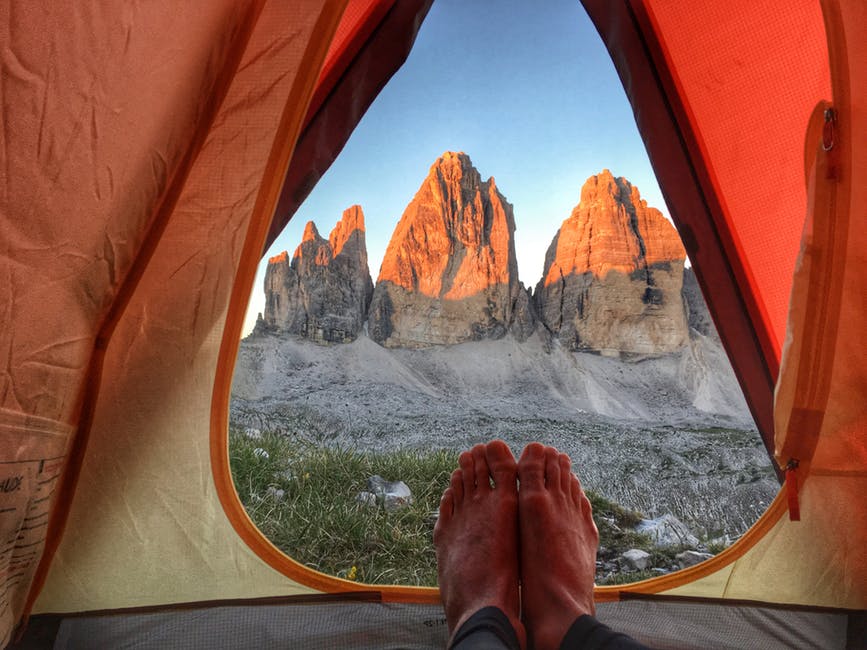 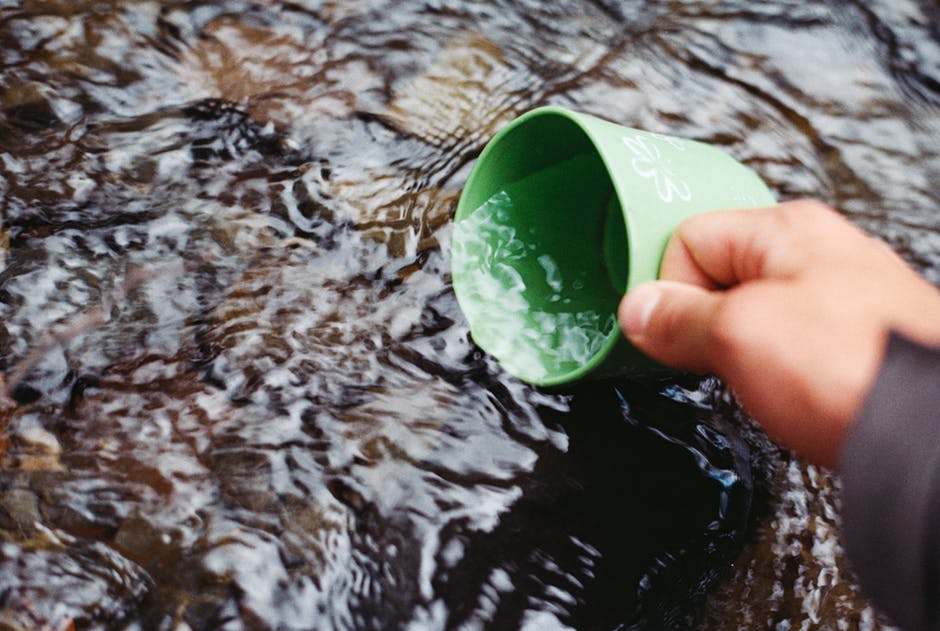 Doing Social Science Assessments
Purpose help
develop research questions/Objectives
Report: How do your results help meet purpose
Choose research approach/Methods
Research Cycle
Conduct analysis
Data
Robson & Galvan
Social Science Data
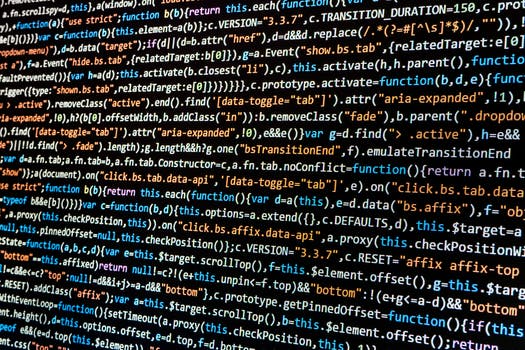 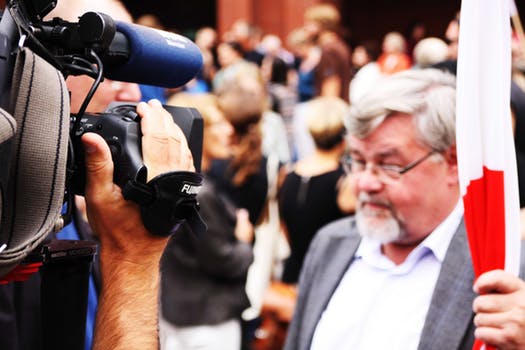 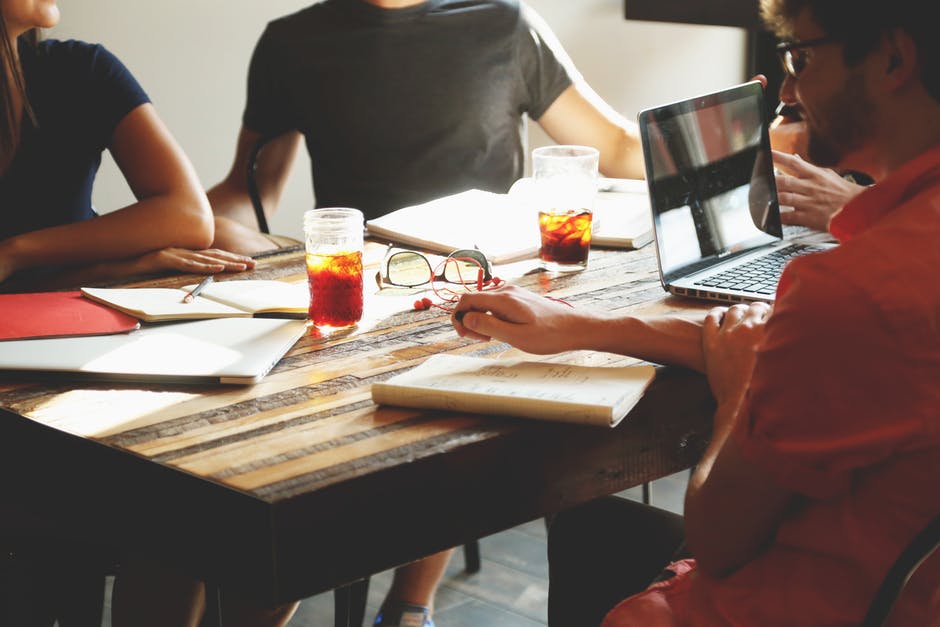 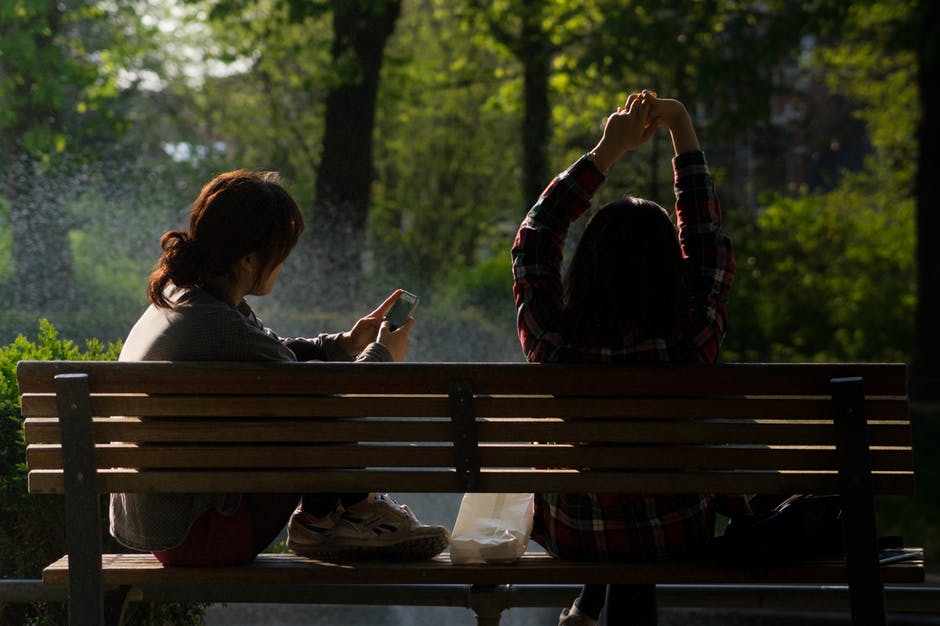 Human Data
Learning Goals & Today’s Cue Card Mission
Learning and Experience Goals
Concepts in social science 
Observation and data collection skills
Analysis and bias
Effective team collaboration
Appreciation for unique aspects of studying people
Have fun!
 
TODAY’s Cue Card Mission is to write down 
1 thing you learned today
1 question you have
1 reason why social science might be important to you in your own life
(VERY IMPORTANT – In order to get credit you need to include your????)
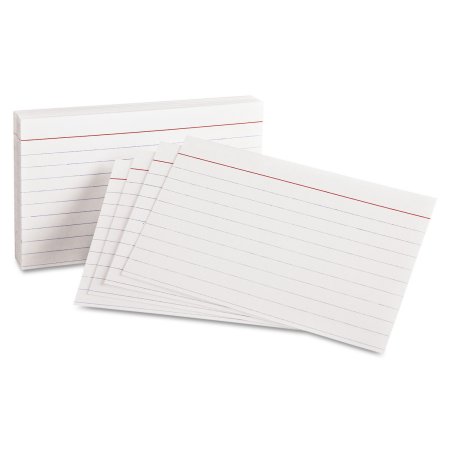 Lab Exercise: Next Class Session
Problem: Too many bike  accidents on campus, most likely caused by hippies (or who else?) going all over the place with their squeaky organic engine-driven devices

UW wants you to conduct research and give them advice that will help improve bike safety.
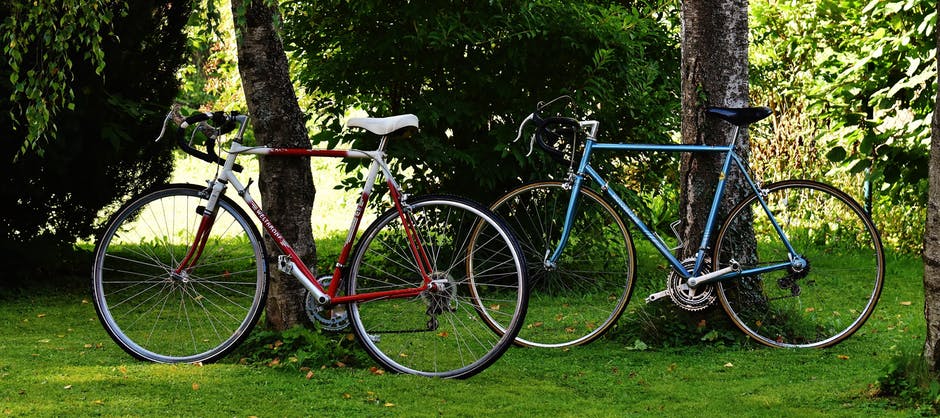 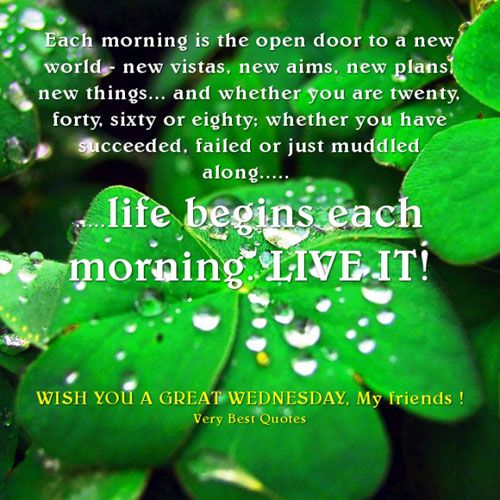 ESRM 304Environmental & Resource Assessment
The Social-Scientific Method: The People Method
Module Instructor: Miku Lenentine
Email: miku2@uw.edu
Office Hours: By appointment
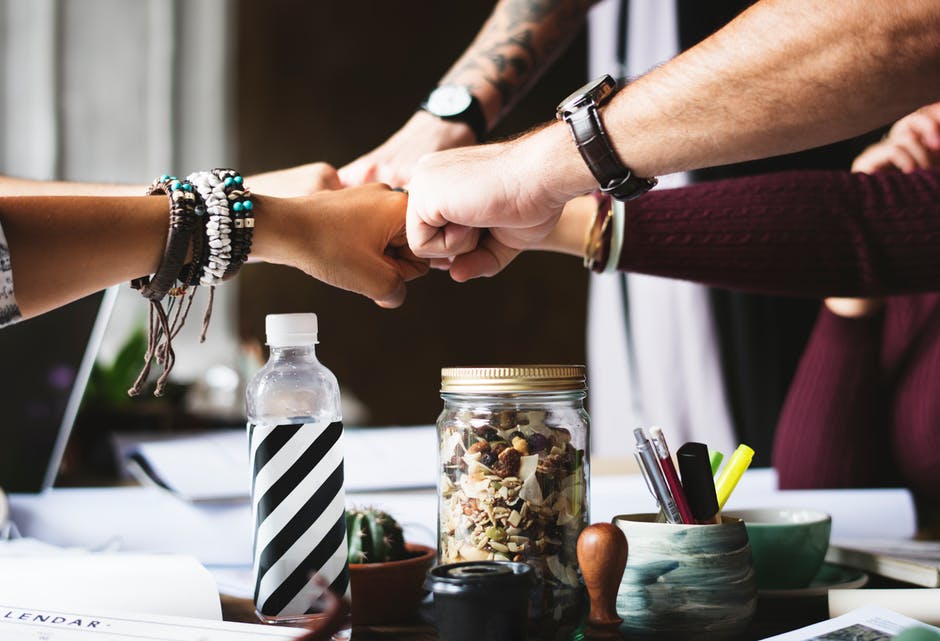 Recap from Monday…
Discussion of social science, defining elements and what makes it unique

Review of different social science disciplines

Social science research cycle
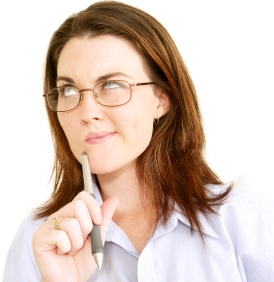 Research Cycle for Lab this Week
Purpose help
develop research questions/Objectives
Report: How do your results help meet purpose
Choose research approach/Methods
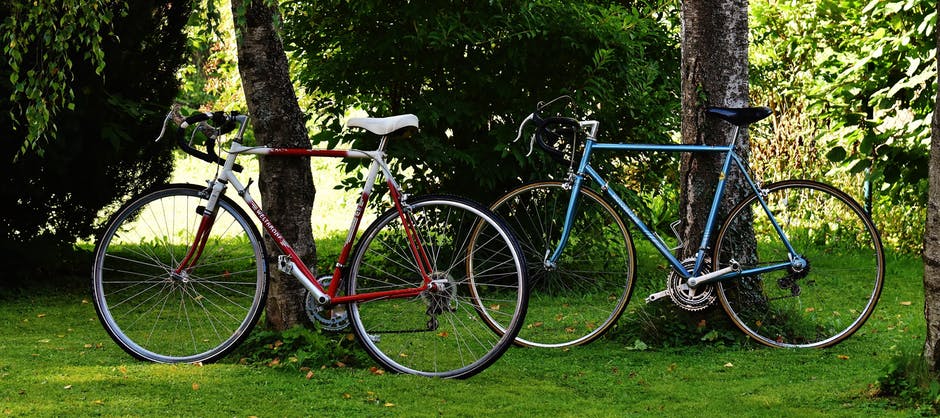 Conduct analysis
Data
Robson & Galvan
Example Questions in SSNRM
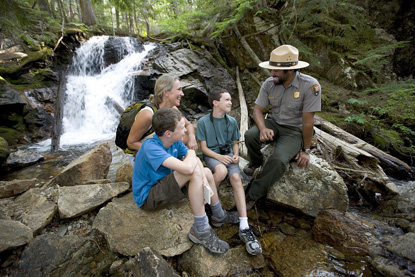 How many people visit a region?

How many people use certain recreation facilities?

What values does a population associate with a resource such as the forest?

What attitudes and knowledge do stakeholder groups have about wildland fuels management, and how do these attitudes compare across jurisdictions?

Is there a relationship between forest harvest rates and population dynamics in communities?

How would respondents describe the scenic beauty of a particular landscape or park?
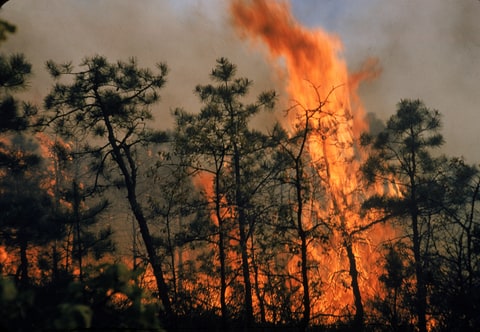 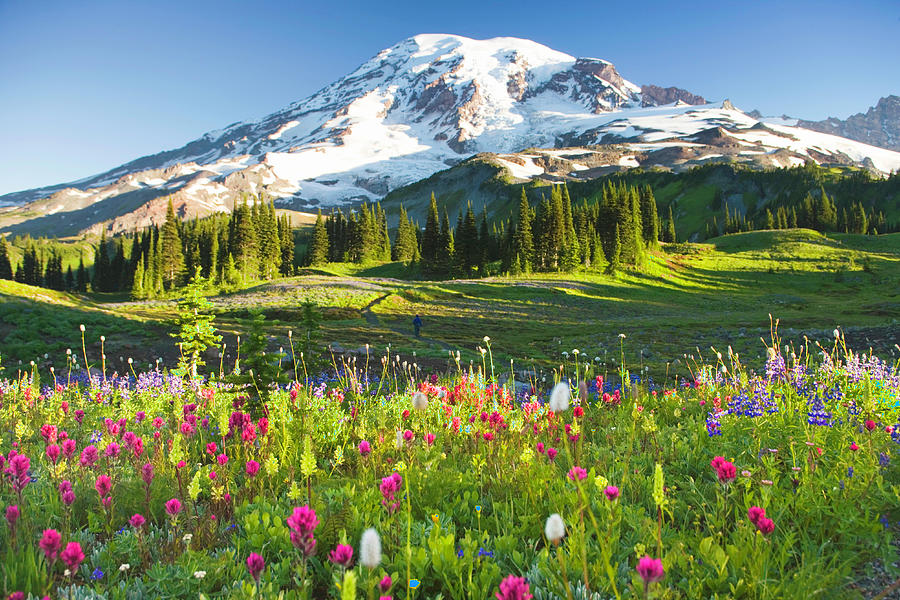 Research problem determines methods & approaches
Several Approaches
historical
descriptive
developmental
case
true experiment
quasi experimental

Three broad Methods:
Qualitative 
Quantitative
Mix methods
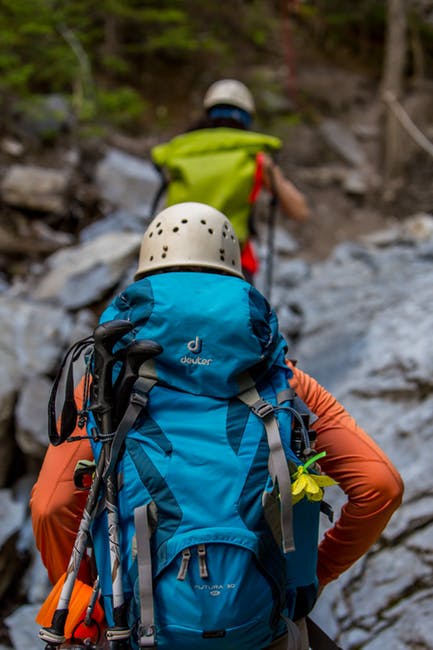 Which approach and broad method will you use for your lab?
Approaches
historical
descriptive
developmental
case
true experiment
quasi experimental

Three broad Methods:
Qualitative 
Quantitative
Mix methods
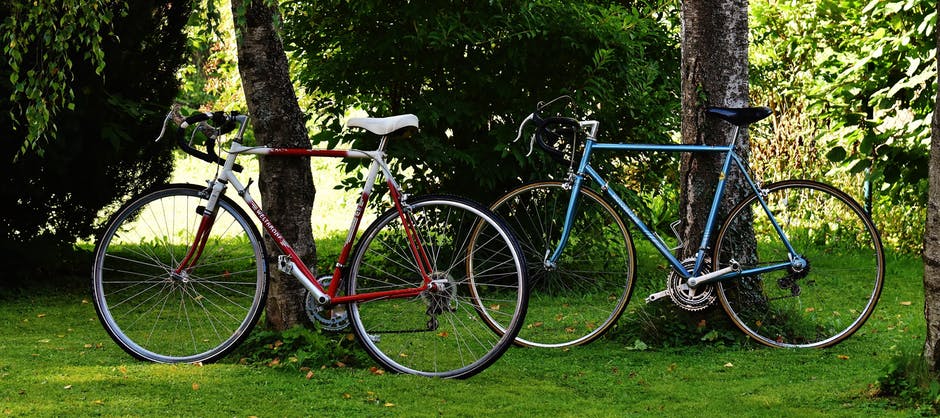 Reasons for Research and Units of Observation and Analysis
Reasons
Units
management issue
program evaluation
personal curiosity
individual
group
 community
public


relationship among variables
Approaches
Historical – to reconstruct the past objectively and accurately
When (and why) did hippies start running away from the cities to go sleep in plastic bags in the woods, and how has that changed over time?

Descriptive – To describe systematically a situation or area of interest factually and accurately. 
Population census studies, public opinion surveys, observations studies, status studies, survey of the literature.
Approaches
Developmental – To investigate patterns & sequences of growth &/or change as a function of time. 
A longitudinal study following the patterns of nature-based activity participation from adolescence through retirement.  

Case – To study intensively the background, current status, and environmental interactions of a given social unit. 
The case history of the youngest hippie to summit Mt. Everest; 
An intensive study of  the socio-economic characteristics of second home communities by Mount Rainier.
Approaches
True experiment – Examine cause and effect relationships by exposing one or more experimental groups to one or more conditions, and comparing the results of one or more control groups not receiving the condition. 
To investigate the effectiveness of three methods of teaching outdoor skills to backpacking hippies, and rednecks. 

Quasi experimental – To approximate the conditions of the true experiment in a setting which does not allow the control &/or manipulations of all relevant variables.
Your Prize!
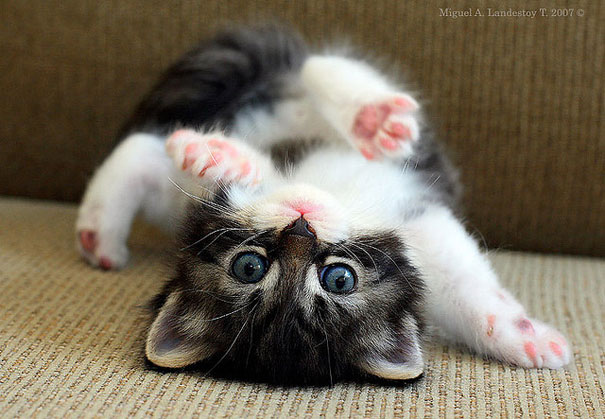 Let’s Hop to it! (Turn to your neighbor and get started)
Rapid Rounds
Say Hello! (Introduce yourself)
Attention / Intention
(Share where your attention is and what your intention is for being here for the next 45 minutes)
Prompt: 
	1) What is the Triple Bottom Line?
	2)  How might social and 	economic be different? 


TODAY’s Cue Card Mission:
1 thing you learned today
1 question you have
(on back) How do you define community? How is it different then public?
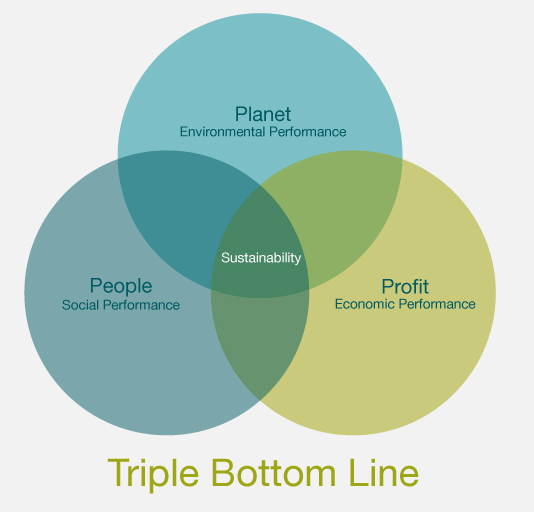 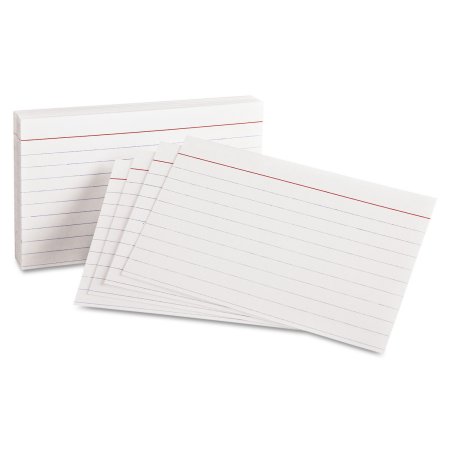 Photo from: thefamilyfishfarmsnetwork.com
Happy Friday!
Pine tree tops 

In the blue night frost haze, the sky glows with the moon pine tree tops bend snow-blue, fade into sky, frost, starlight. The creak of boots. Rabbit tracks, deer tracks, what do we know. 

- Gary Snyder
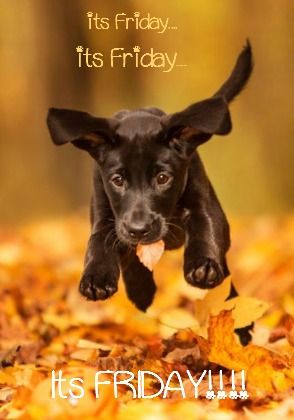 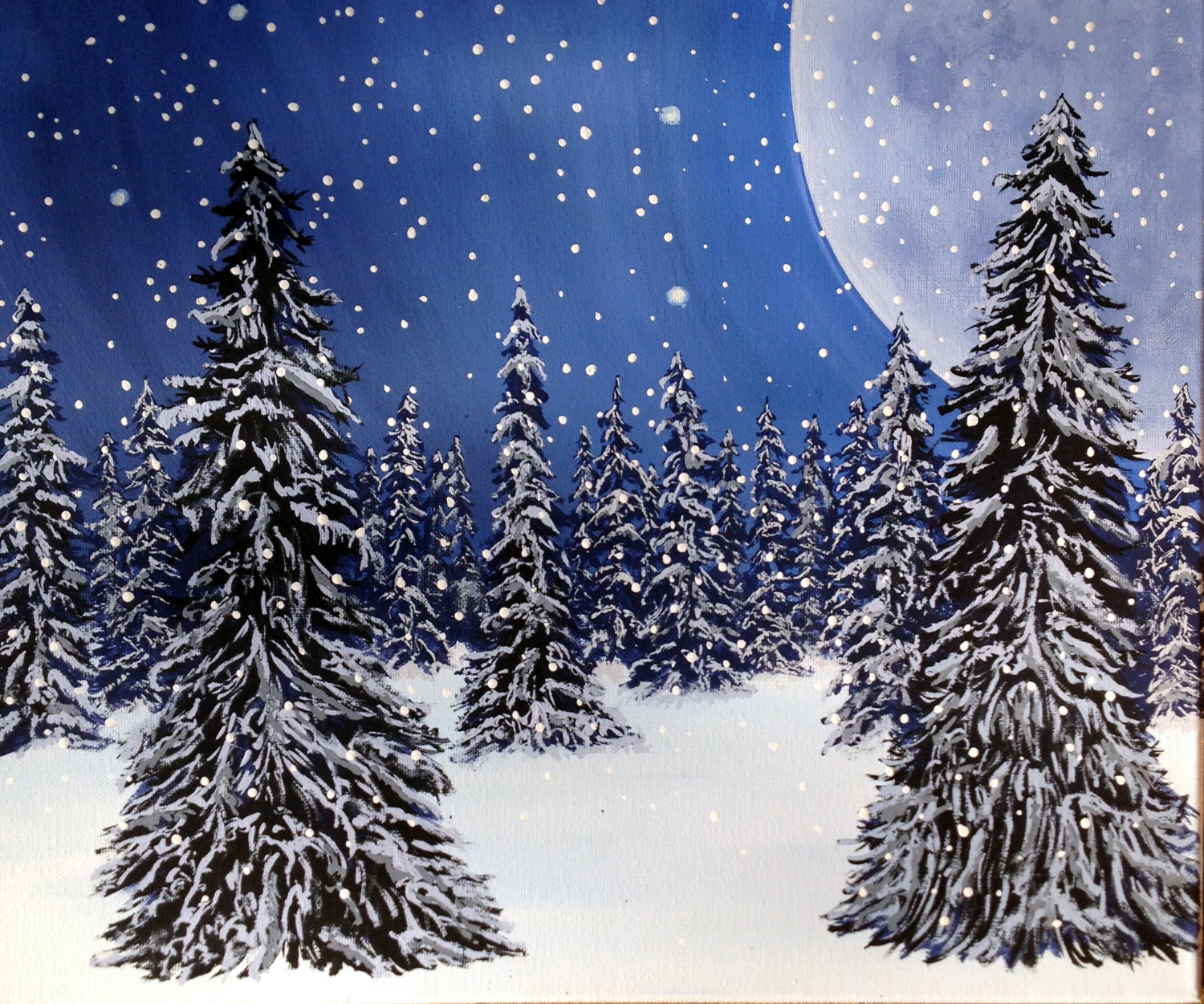 Let’s Hop to it! (Find your team from lab & start chatting)
Rapid Rounds with your Team
Say Hello! 
Attention / Intention
Prompt: 
	1) What are the expectations for the lab report?
	2)  What questions do you have?
(We will go over this together next)


TODAY’s Cue Card Mission:
1 example of how to study bike safety on campus using a new method you learned today (we will go through methods)

(on back) What would make a good exam question [I will post these for people to practice with for the exam]
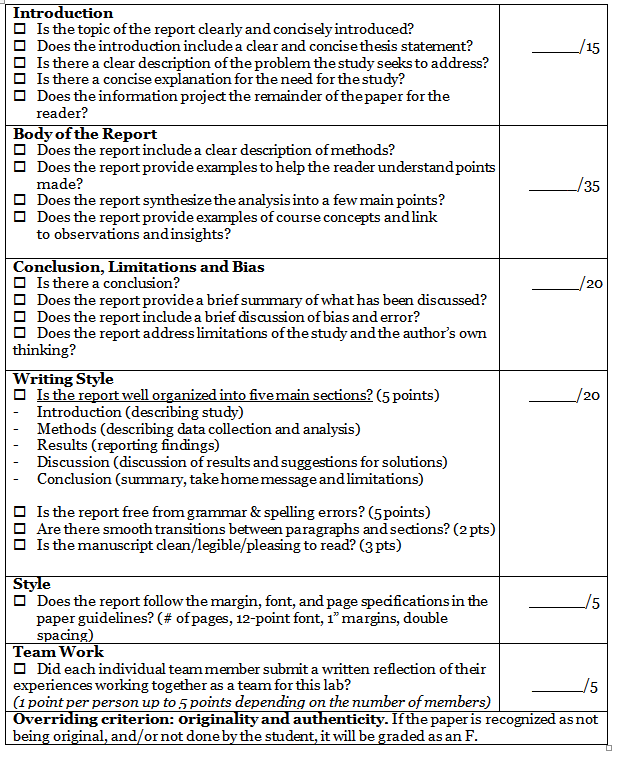 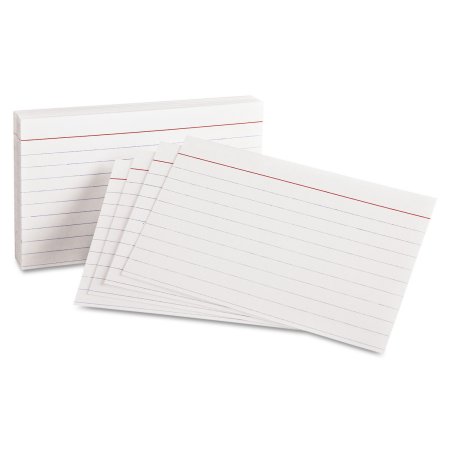 Expectations for Lab Assignment
Turn in observation sheet Today! (Both observer names)
(In-person Today or scan and upload copy by 8pm)

Turn in 1 page reflection Sunday by 8pm
(In-person today or scan and upload to drop-box)

Typed lab report, 5 pages double space, 12 point font, see rubric for format and details. Due one week from your lab either 10/31 or 11/1. (Please include team name & members)
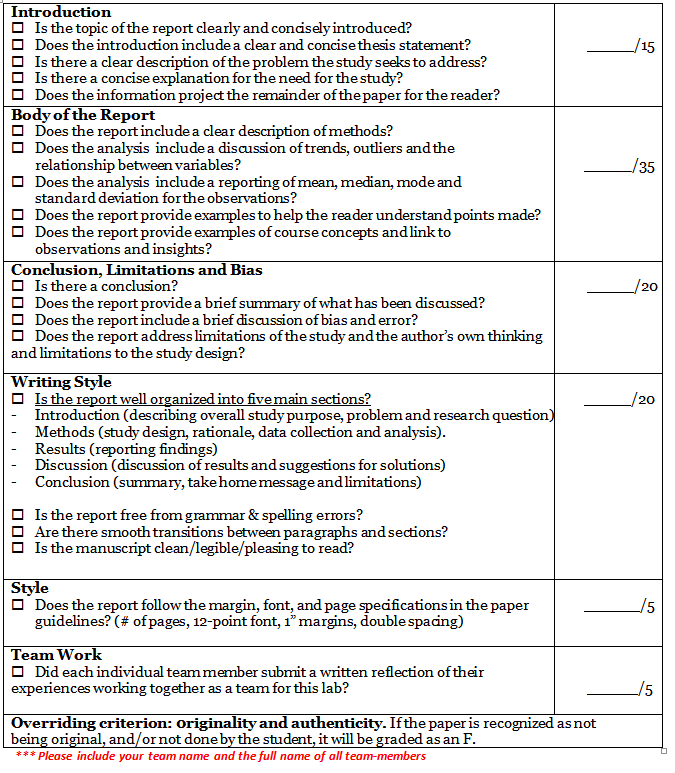 Rubric Online…
Last time…
Approaches
historical
descriptive
developmental
case
true experiment
quasi experimental

Three broad Methods:
Qualitative 
Quantitative
Mix methods
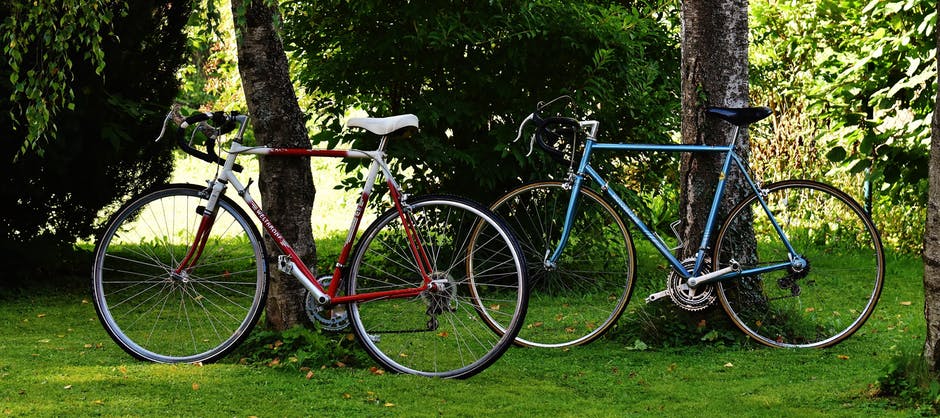 Reasons for Research and Units of Observation and Analysis
Reasons
Units
management issue
program evaluation
personal curiosity
individual
group
 community
public


relationship among variables
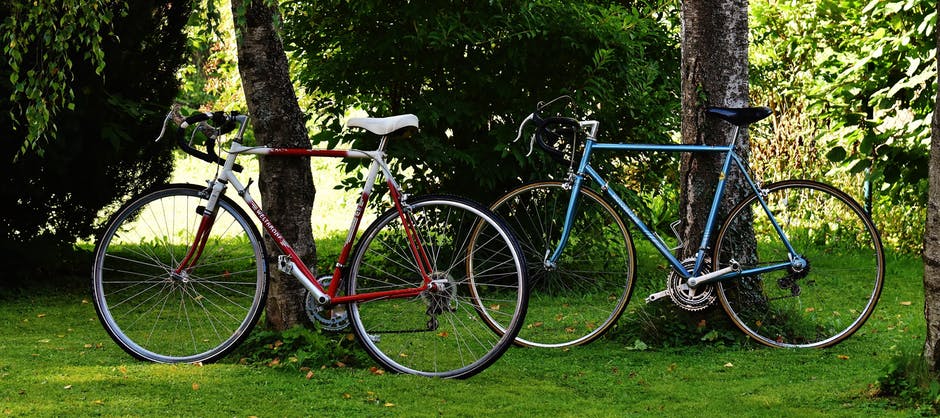 Is there a relationship among variables?
Concepts
Variables
Values
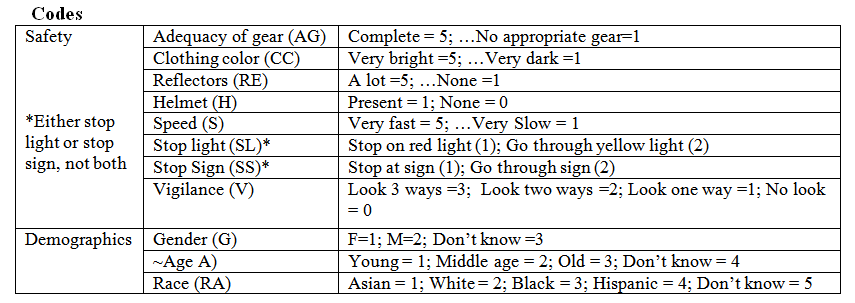 Specifically, variables with values associated with more unsafe biking behavior?
Social Science Research Cycle
Purpose help
develop research questions/Objectives
Report: How do your results help meet purpose
Choose research approach/Methods
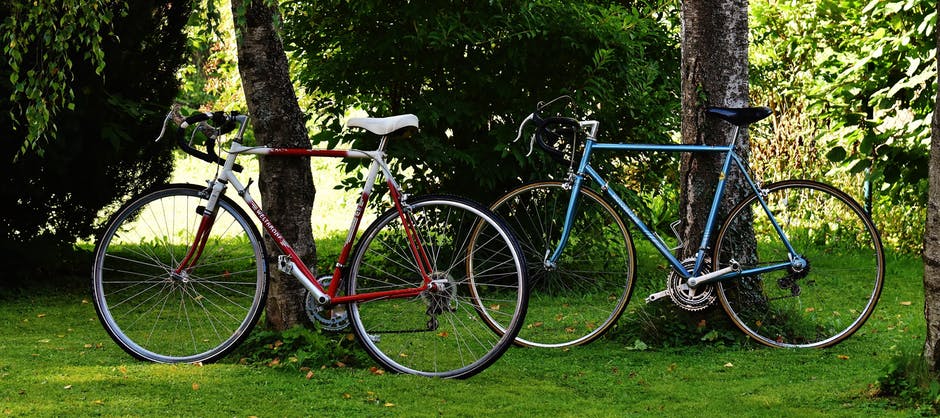 Conduct analysis
Data
Robson & Galvan
Methods
Feasibility
access to data
time
cost
human subjects protection

Sampling frame
random sample
stratified  random sample
“snowball” sample
purposeful
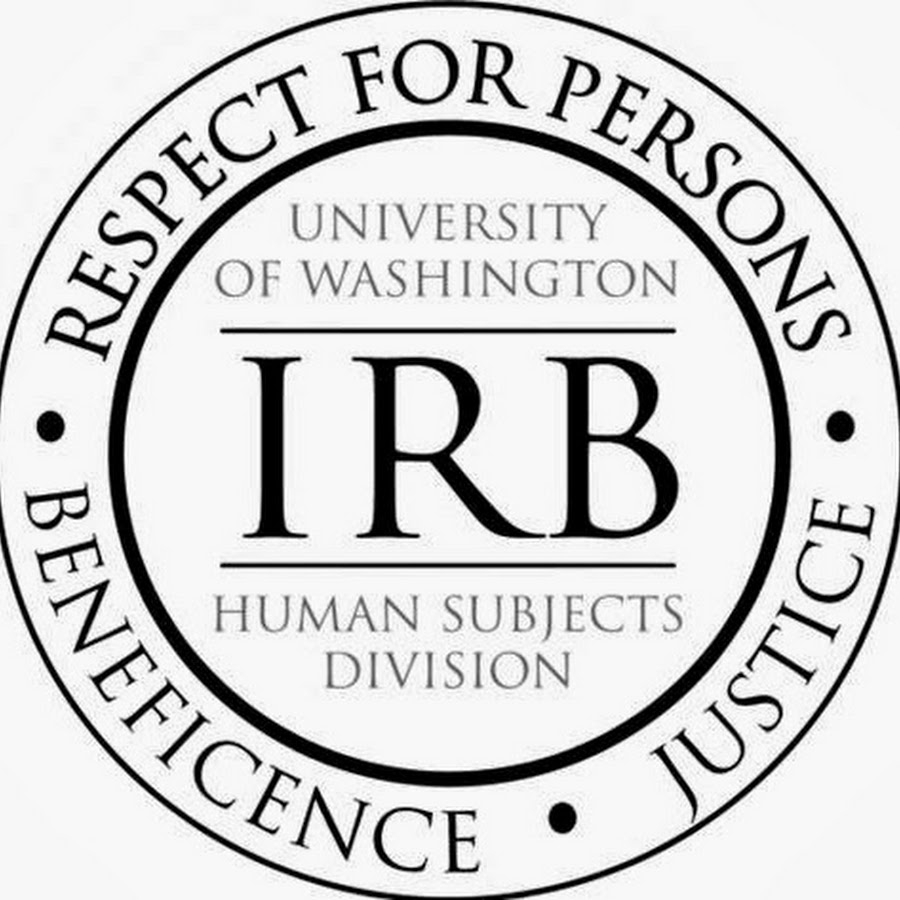 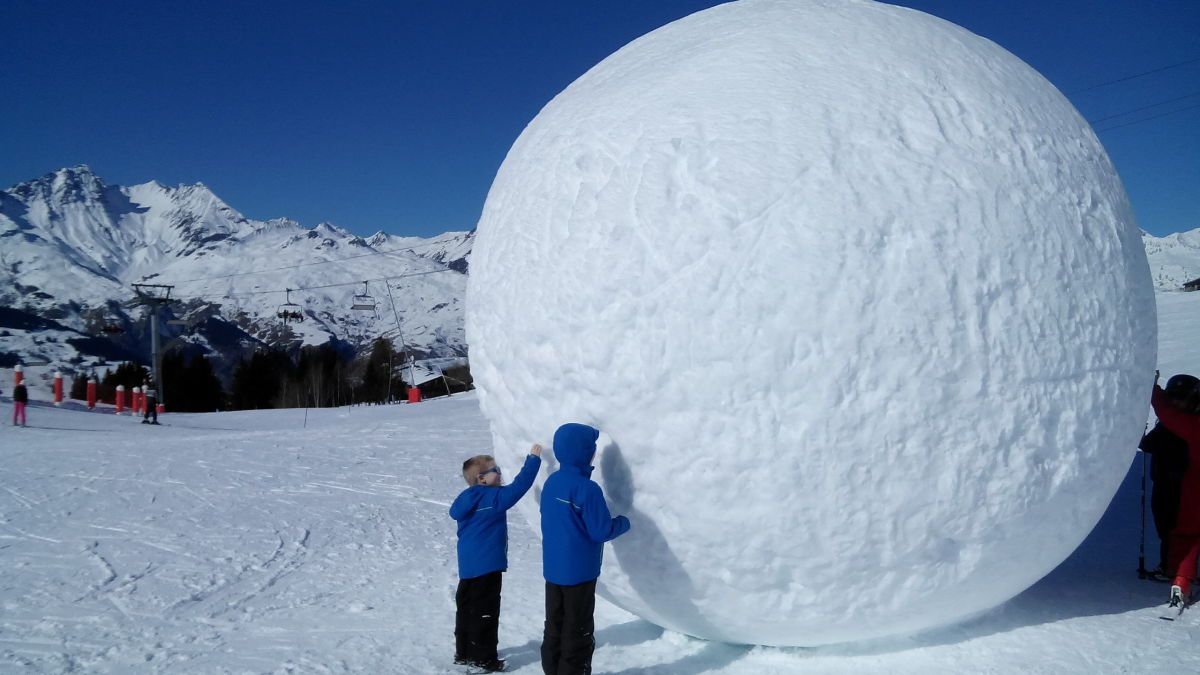 Methods – What would you do?
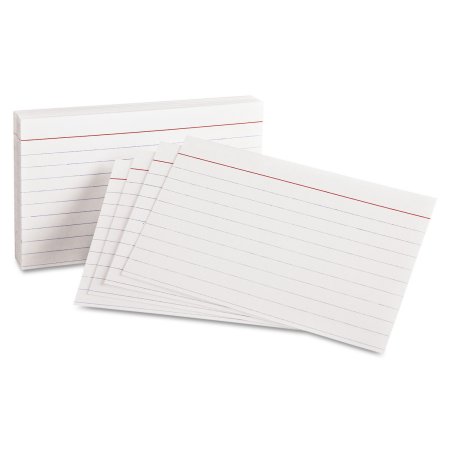 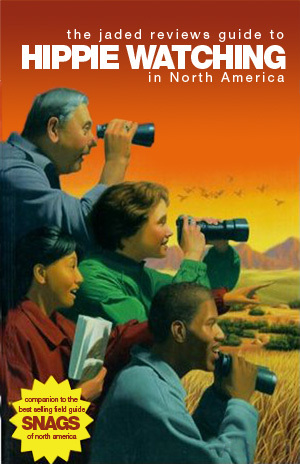 Field observations
Participant
Non Obstructive

Interviews
Surveys
Data sets
Archival materials
Ethnography 
Memos
Documents
Discourse
Methods
Field Observation– Observations  of human behavior. The two main types include participant observation and non-obtrusive observation.   
Non-obtrusive: Observing wild UW cyclists on campus
Obtrusive: trying out square dancing to understand the culture of the dance community in Ballard

Interview–Describing the meanings of central themes in the lifeworld of the subjects. 
Can be in-person, online or via phone
Examples include focus groups, one on one and small group interviews 
Can be very structured or more open-ended
Methods
Surveys– Administering a standardized questionnaire to a subset of the population.
Surveys can be administered online, face to face, or via phone.
Questions can be closed or open-ended

Data Sets– Access to existing data
Census data
Surveys administered by the Park Service
GIS data
Social media data repository
Methods
Archival Material– Examining historical documents, video, images.
For example, visiting the local historical society to discover the history of logging in the region to further context for the cause of a mill closure.

Ethnography– The study and systematic recording of culture.
For example, exploring the dumpster diving culture around Seattle! (Actually, taught at UW)

Living with a rural community for months to years to explore the culture and connection to natural resource use
Methods
Memos– Notes that are collected based on observations during a given study.




Documents– Existing relatively recent documents related to the phenomenon of interest.
Agency documents
Public meeting records
Websites
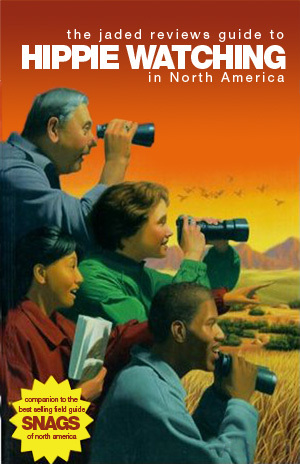 Methods
Discourse & Communication– Systematic design and collection of symbols of communication for the purpose of developing inferences or interpretation. 

Examples include content analysis, narrative analysis and thematic analysis. 
Discourse and communication is ubiquitous. It can be found in many forms in many spheres from small group meetings, online chat-rooms to Tweets.
Take a minute to talk and write down on your card
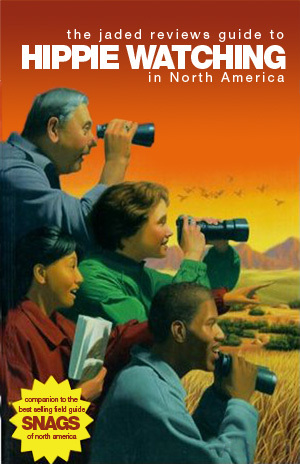 Field observations
Participant
Non Obstructive

Interviews
Surveys
Data sets
Archival materials
Ethnography 
Memos
Documents
Discourse
Analysis, Results & Interpretation
Analytic Techniques
spatial analysis
narrative analysis
content analysis
Quotes, narratives, etc
statistics
Counts, etc

Patterns
difference / diversity
relationships
causality

 Inference/interpretation
For Whom?
research sponsors
scientific community
professionals/managers
collaborators
public

Communicate: Media!
scientific journals
technical reports
manuals
books
public presentations
posters
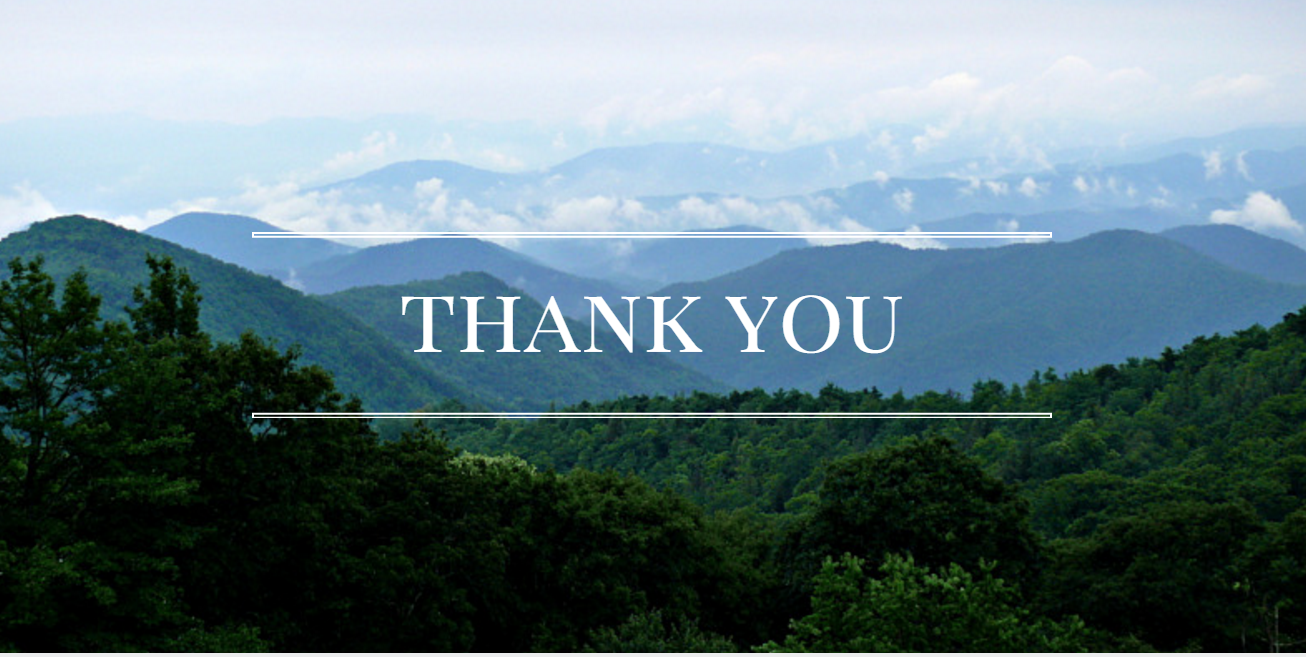 Email: miku2@uw.edu